«Деятельность вузов в формате международных организаций»

Президент Ассоциации вузов транспорта, 
ректор МИИТ, д.т.н., профессор                  
                                                                                                Б.А. ЛЁВИН
г. Москва, 23-24.03.2017
Существующая система партнёрства
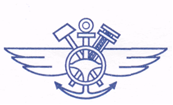 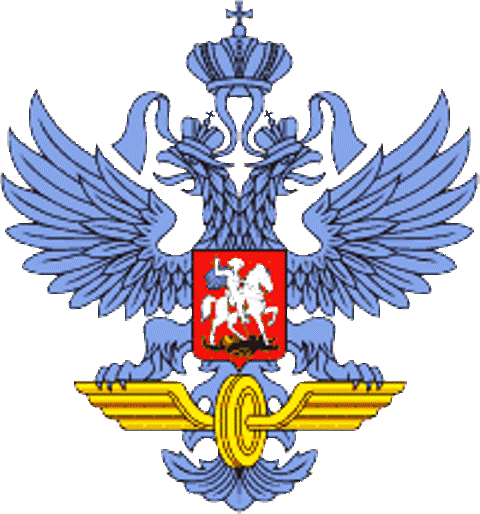 Ассоциация вузов транспорта (АВТ)
РОСЖЕЛДОР
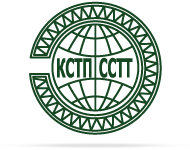 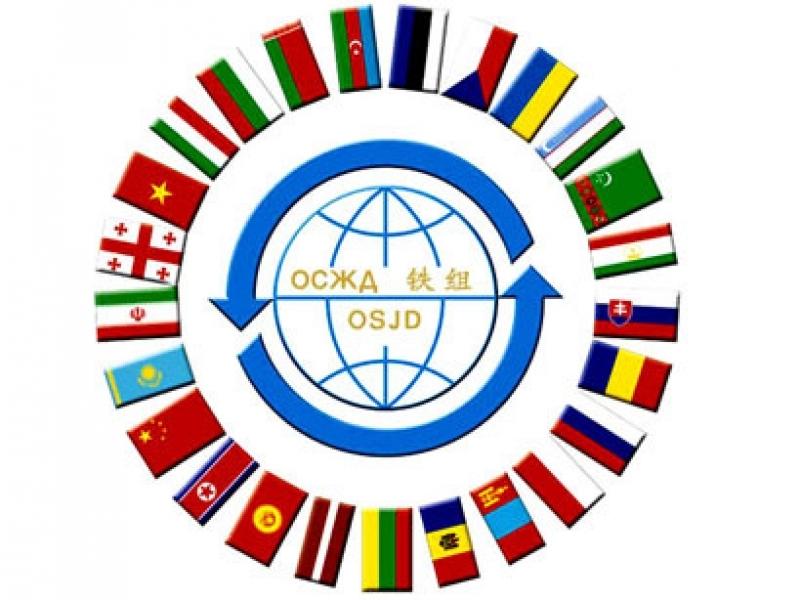 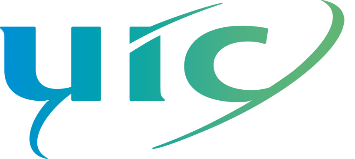 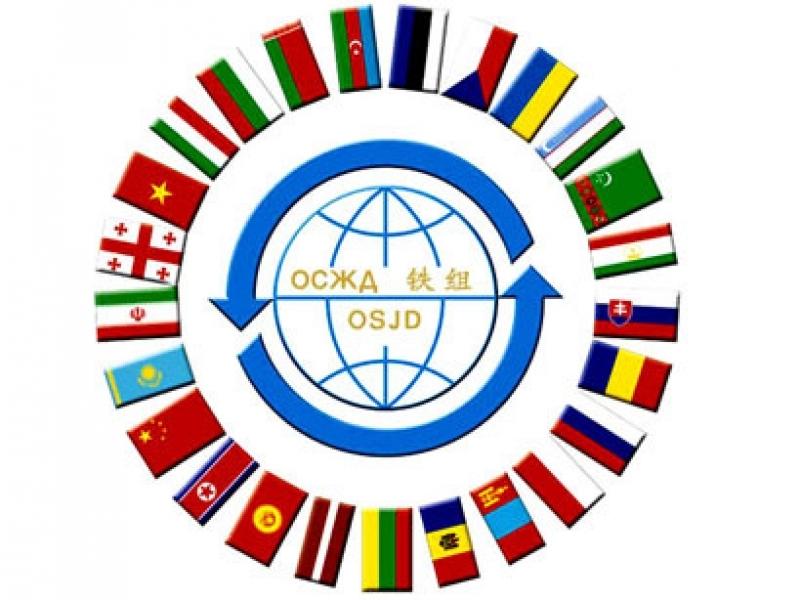 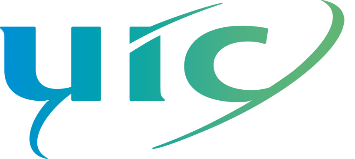 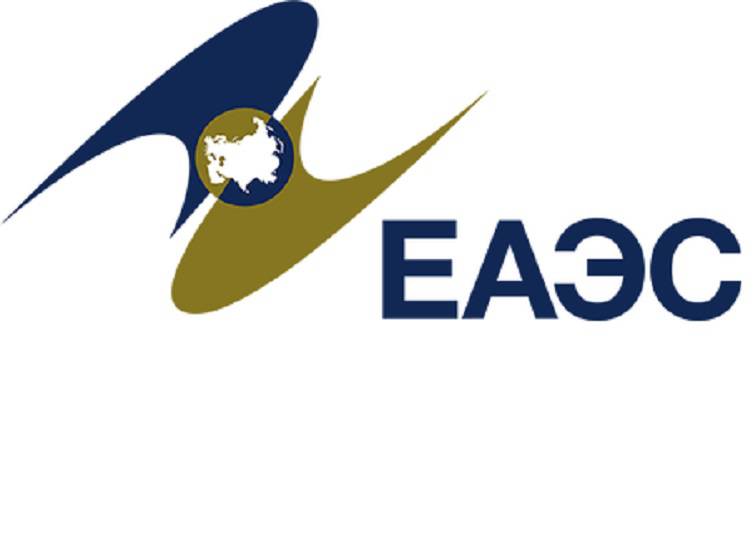 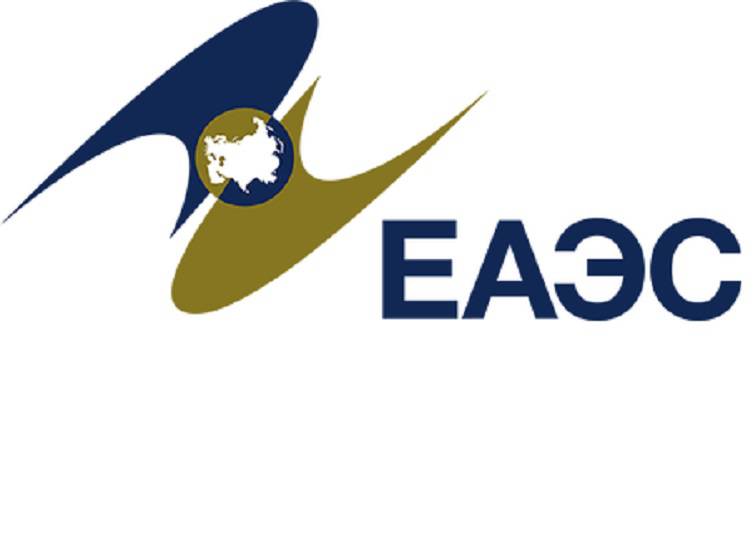 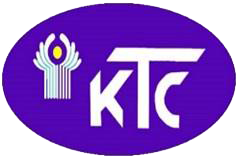 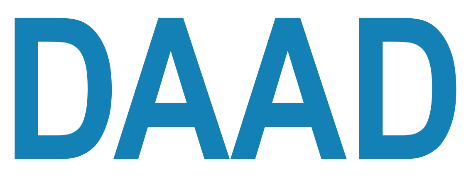 2
ОСЖД                 АВТ
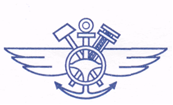 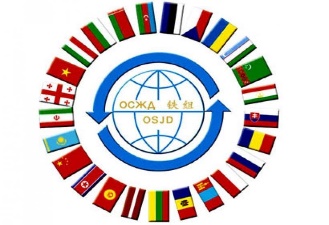 Совместные мероприятия:
Февраль 2016 года: Семинар на тему: «Перспективы взаимодействия Организации сотрудничества железных дорог (ОСЖД) и Ассоциации вузов транспорта в современных условиях»
Сентябрь 2016 года: Международная научно-практическая конференция «Транспортные системы: тенденции развития»
Февраль 2017 года:  Семинар на тему: «Вызовы и новые возможности подготовки персонала в сфере международного железнодорожного сообщения в XXI веке»
Специалисты всех 9 вузов Росжелдора постоянно участвуют работе
 комиссий и рабочих групп ОСЖД
Участие представителей вузов Росжелдора в 
семинарах, совещаниях рабочих органов и 
подготовке  итоговых документов мероприятий ОСЖД
3
ОСЖД                 АВТ
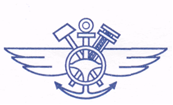 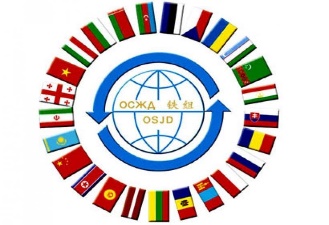 АКТУАЛЬНО ДЛЯ РАЗВИТИЯ ПАРТНЁРСТВА:

Предложения АВТ, отражённые в резолюции  Семинара ОСЖД
высокого уровня 15.02.2017.

Создание при ОСЖД:
Органа, координирующего деятельность учебных заведений стран ОСЖД в рамках работы комиссий и рабочих групп ОСЖД

Международной системы аккредитации образовательных программ железнодорожных и логистических  специальностей и направлений подготовки 

Международной ассоциации учебных заведений железнодорожного транспорта
4
МСЖД                 АВТ
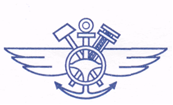 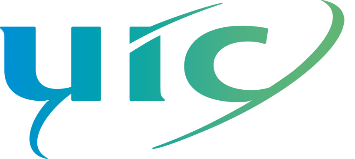 АВТ имеет статус регионального учебного центра МСЖД
МСЖД является официальным партнёром проводимого АВТ конкурса исследовательских и проектных работ «Транспорт будущего»
На базе вузов Росжелдора проводятся ежегодные учебные сессии для стран Азиатско-Тихоокеанской региональной ассамблеи МСЖД
Участие МСЖД в Международной научно-практической конференции «Транспортные системы: тенденции развития» (сентябрь, 2016 г.)
5
КСТП                 АВТ
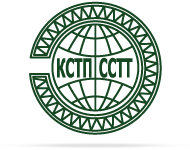 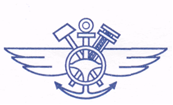 СОВМЕСТНЫЕ МЕРОПРИЯТИЯ:

АВТ – полноправный участник Пленарных заседаний КСТП
Май  2015 года: Научно-практическая конференция 
      «Международная логистика: наука, практика, образование» (Москва)
Сентябрь 2016 года : Международная научно-практическая конференция «Транспортные системы: тенденции развития» (Москва) 
Ежегодные Международные конференции «Безопасность движения поездов» (Москва)
6
КТС СНГ                  АВТ
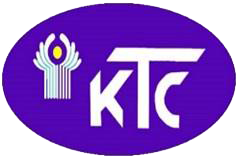 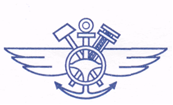 Участие представителей АВТ в ежегодных заседаниях
КТС СНГ и разработке их итоговых документов
По инициативе АВТ при КТС СНГ с 2006 года функционирует Совет по образованию и науке (СОиН). Членами Совета являются руководители вузов и научных организаций транспорта стран СНГ
Принята Программа сотрудничества вузов и НИИ транспорта стран СНГ
Функционируют учебно-методические комиссии по основным специальностям железнодорожного транспорта
Совместно издаётся учебная и учебно-методическая литература представителями вузов Беларуси, Казахстана, России, Украины
Единая электронная библиотека (300 тыс. наименований; 
      27 тыс. учебников; 11 тыс. методических пособий)
Проводятся ежегодные сессии СОиН при КТС СНГ
7
ЕАЭС                  АВТ
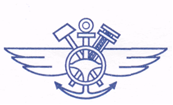 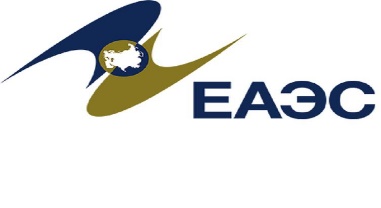 Участие экспертов АВТ в разработке Основных направлений и этапов реализации скоординированной (согласованной) транспортной политики ЕАЭС (Республика Армения, Республика Беларусь, Республика Казахстан, Кыргызская Республика и Российская Федерация)
8
ДААД                  АВТ
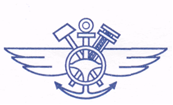 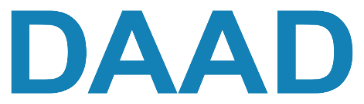 17 марта 2017 г: Соглашение между Ассоциацией высших учебных заведений транспорта и Германской службой академических обменов
Реализация совместной стипендиальной программы поддержки аспирантов, молодых учёных и преподавателей вузов транспорта Российской Федерации, направленная на осуществление более тесного взаимодействия транспортных систем России и Европейского Союза.

Стипендиальная программа будет носить имя выдающегося русского инженера и учёного, первого министра путей сообщения России             Павла Петровича Мельникова
9
Предложения АВТ для включения в Протокол
заседания Совета Росжелдора от 24.03.2017
В КОНСТАТИРУЮЩУЮ ЧАСТЬ:
Отметить эффективную деятельность отраслевых вузов в рамках ведущих международных объединений и организаций транспортников
Считать дальнейшую кооперацию деятельности в данном формате важнейшим фактором, способствующим решению следующих задач:
Эффективному продвижению на международный рынок отечественных научно-образовательных инноваций
Интеграции транспортных систем России и государств евроазиатского континента
Повышению потенциала и престижа отраслевого образования
Внедрению в  научно-образовательную деятельность отраслевых вузов  лучших мировых практик
В ПОСТАНОВЛЯЮЩУЮ ЧАСТЬ:
Обобщить опыт:
Совместной деятельности вузов: в рамках ОСЖД, КСТП, КТС СНГ, ЕАЭС, МСЖД;
Индивидуальной работы с партнёрами из зарубежных стран.
Разработать Программу международной деятельности  вузов в формате ведущих зарубежных высших учебных заведений и организаций транспорта
Поддержать инициативу создания при ОСЖД  системы международной аккредитации образовательных программ железнодорожных и логистических
     специальностей и направлений подготовки
10